Video games
My favorite
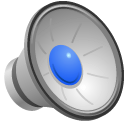 Call of Duty: Ghosts
There is a squad called the ghosts and there looking to take back the nation
It has some of the best graphics because it looks more realistic
You can play with your friends
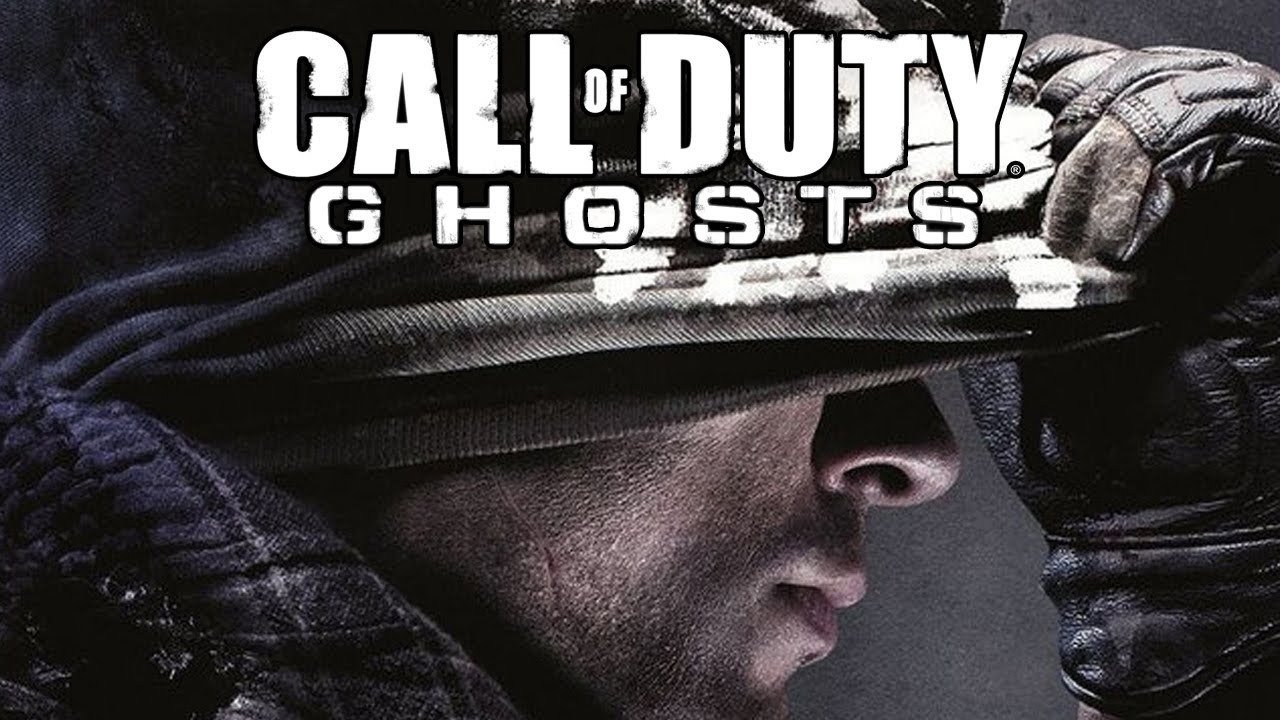 Modern Warfare 3
In this game you can play multiple characters
It has better graphics than Black Ops 1
Black Ops II
The Black Ops are a squad like the ghosts 
They are both made by Activision and Infinity Ward
Skate 3
You get to create a skater that becomes a pro
 It’s similar to the Tony Hawk games